Определение групп кровипрофессор П. П. Курлаев2020 г
1492 год
Папе Иннокентию VIII перелита кровь от 2 юношей

1667год 
врачом Людовика XIV тяжелобольному перелита кровь от ягненка
Группы крови открыли в 1901-1907 г.г. 
К. Ландштейнер 
Я. Янский
1914 год
В.А. Юревич, М.М. Розенгарт, Гюстен

Предложили для предупреждения свертывания крови использовать 
цитрат натрия
Служба крови
ЦНИИ гематологии и переливания крови
Краевые, областные, городские СПК
Отделения или кабинеты ПК
Донорство -добровольное
Кроводач 5 раз в год у мужчин и 4 раза у женщин, перерыв 50-60 дней
После 5-4 раз перерыв 3 месяца
За 1 раз сдают 200–500 мл крови, 600 мл плазмы, но не более 12 л в год
Система АВО
Агглютиногены А, В, О 
Агглютинины α, β
Система АВО
0(I)αβ
А(II)β
В(III)α
АВ(IV)о
Антигенные системы крови человека
Всего 75 систем
Имеют клиническое значение 29
Наиболее значимы 14 систем:
  АВО, Rh-Hr, Kell-Gellano, Daffi, Kidd, Lewis (Льюис), MNSs, Lutheran, Рp, Auberqer, Dieqo, Dombrok, Colton, Scianna, и др.
Свойства агглютиногенов -углеводно-белковые комплексы
Иммуногенность
Специфичность
Иммуногенность
Способность агглютиногенов вызывать образование иммунных антител при попадании в организм не имеющий такого агглютиногена (А – анти-А, Д – анти-Д)
Специфичность
Способность агглютиногена вступать с соответствующим (одноименным) антителом в иммунологическую реакцию (А и α, В и β) (агглютинация, преципитация, флокуляция)
Подгруппы крови в системе АВ0
Подгруппа А включает антиген А1 - дает быструю и крупнозернистую агглютинацию
Подгруппа А2  включает антигены от А2 до А64 – дает медленную и мелкозернистую агглютинацию (учет реакции агглютинации при пробе на совместимость не ранее чем через 5 минут, доноры с А2  - специальная памятка на контейнере для врача)
Соотношение Агглютининогенов А
Агглютинины (Ϫ –глобулины)
Свойство- агглютинабельность
Способность агглютининов вызывать агглютинацию (склеивание и разрушение эритроцитов) одноименных агглютиногенов крови (α и А, β и B)
агглютинины
врожденные
приобретенные
холодовые
тепловые
полные
неполные
Агглютинины
врожденные
Врожденные агглютинины α и β, 
их титр неустойчив и формируется 
лишь к концу первого года жизни.
 Окончательно формируется к 18 годам.
 В связи с этим детям до 4 месяцев нельзя
определять группу крови  перекрестным
методом
Перекрестный способ 
определения групп крови
Одновременное определение группы
 крови по ЦОЛИклонам и по стандартным 
эритроцитам
У детей до 4 месяцев группу крови
 определяют только по ЦОЛИклонам
Агглютинины
приобретенные
Антирезусные антитела, антиKell  антитела - всегда в высоком титре
Агглютинины
холодовые
холодовые агглютинины (α и β) способны вызывать реакцию агглютинации при встрече с одноименными агглютиногенами А и В при комнатной температуре
Агглютинины
тепловые
Антирезусные антитела: анти-D, анти-C,анти-E способны вызывать реакцию агглютинации при встрече с одноименными агглютиногенами (D, C, E) вне организма при температуре 46-48° С
Агглютинины
полные
Полные агглютинины (α и β) способны вызывать реакцию агглютинации при встрече с одноименными агглютиногенами (А и В) и в солевой и в коллоидной среде (33% раствор полиглюкина, 10% раствор желатина, протеолитические ферменты)
Агглютинины
неполные
Неполные агглютинины (антирезусные антитела : анти-D, анти-C, анти-E) способны вызывать реакцию агглютинации при встрече с одноименными агглютиногенами (D, C, E) вне организма только в коллоидной среде
Неполные агглютинины
Агглютини-
рующие
Скрытые
Блоки-
рующие
Схема агглютинации эритроцитов полными агглютининами
=
+
Полные 
агглютинины
Эритроциты с 
поверхностными
 антигенами
Агглютинация
Схема агглютинации эритроцитов неполными агглютинирующими агглютининами
+
=
+
Эритро-
циты с
антигенами
Неполные 
агглютини-
рующие
агглютинины
Коллоид-
ный 
раствор
Агглютинация
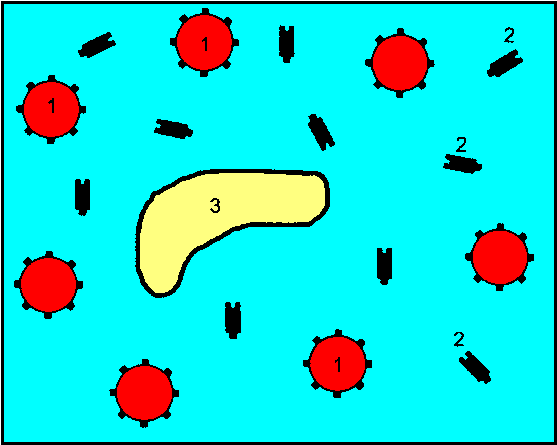 Выявление неполных антител в коллоидной среде: 1 – эритроцит с поверхностными антигенами; 2 - неполное антитело; 3 – молекула коллоидного вещества (желатин, полиглюкин, протеолитические ферменты).
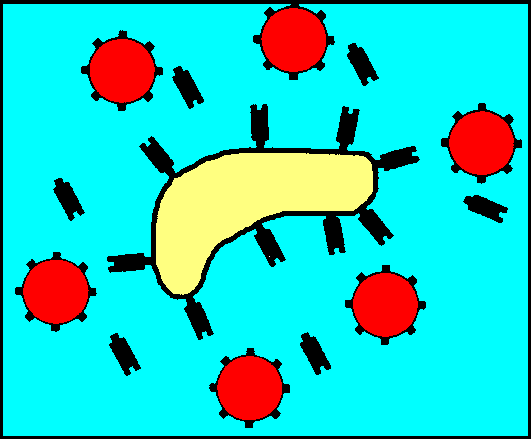 Неполные антитела сорбировались на полимерной матрице.
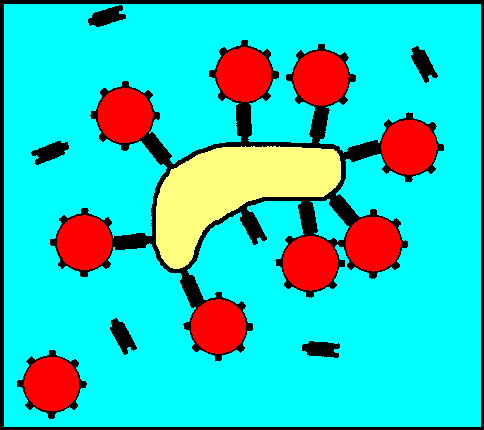 Произошла агглютинация.
Схема агглютинации эритроцитов неполными скрытыми агглютининами
+
=
+
Эритроциты
агглютинины
Коллоидный раствор
=
Снижение
 титра 
(разведение) 
агглютининов
Комплексы антиген-антитело без агглютинации
Агглютинация
Титр сыворотки
Это ее наибольшее разведение
 при котором она еще способна
 вызывать агглютинацию при встрече с одноименным агглютиногеном. Обычным считается титр 1:16 или 1:32.
Сыворотка с титром 1:32 в 2 раза активнее сыворотки с титром 1:16
Схема агглютинации эритроцитов неполными блокирующими агглютининами (непрямая проба Кумбса)
+
+
=
+
Агглюти-
нины
Коллоидный 
раствор
Эритро-циты
Эритроциты блокированы
=
+
Агглютинация
Антиглобулиновые
антитела
Понятие об экстраагглютининах
У лиц с подгруппами крови А могут быть редко встречающиеся экстраагглютинины 2  [А(II)2 и АВ(IV)2], а с подгруппой А2 - 1 [А2(II)1 и А2В (IV) 1]. 
экстраагглютинины  не вызывают посттрансфузионных осложнений,  однако проявляют  себя  в пробе  на  индивидуальную  совместимость.
Понятие об экстраагглютининах
Экстраагглютинин 1 агглютинирует эритроциты А1 на плоскости или в пробирках   при   комнатной   температуре,   поэтому   реципиентам A2(II)1 переливают эритроциты A2(II) или эритроциты 0(I) до 500 мл, реципиентам A2В(IV)1 переливают эритроциты A2В(IV) или эритроциты В(III) или 0(I) до 500 мл.
Понятие об экстраагглютининах
Врожденый экстраагглютинин 2  дает агглютинацию с  агглютиногенами О и A2. Однако экстраагглютинин 2 встречается в крови людей редко (1%) и в низком титре (1:2). Именно поэтому лица, в эритроцитах которых содержится фактор О использовались в качестве универсальных доноров.
Определение групп крови
По ЦОЛИклонам
По стандартным эритроцитам
Перекрестным способом
Гелевая технология
ЦОЛИклоны (моноклональные антитела)
Продуцируются мышиными гибридомами,  которые образуются путем слияния клетки опухоли костного мозга мыши с её же иммунным лимфоцитом, способным синтезировать специфические антитела анти-А, анти-В, анти-D и др.
Внутрибрюшная опухоль быстро растет и продуцирует асцитическую жидкость с анти-А, анти-В или анти-D антителами
Определение групп крови по ЦОЛИклонам
Анти А
Анти В
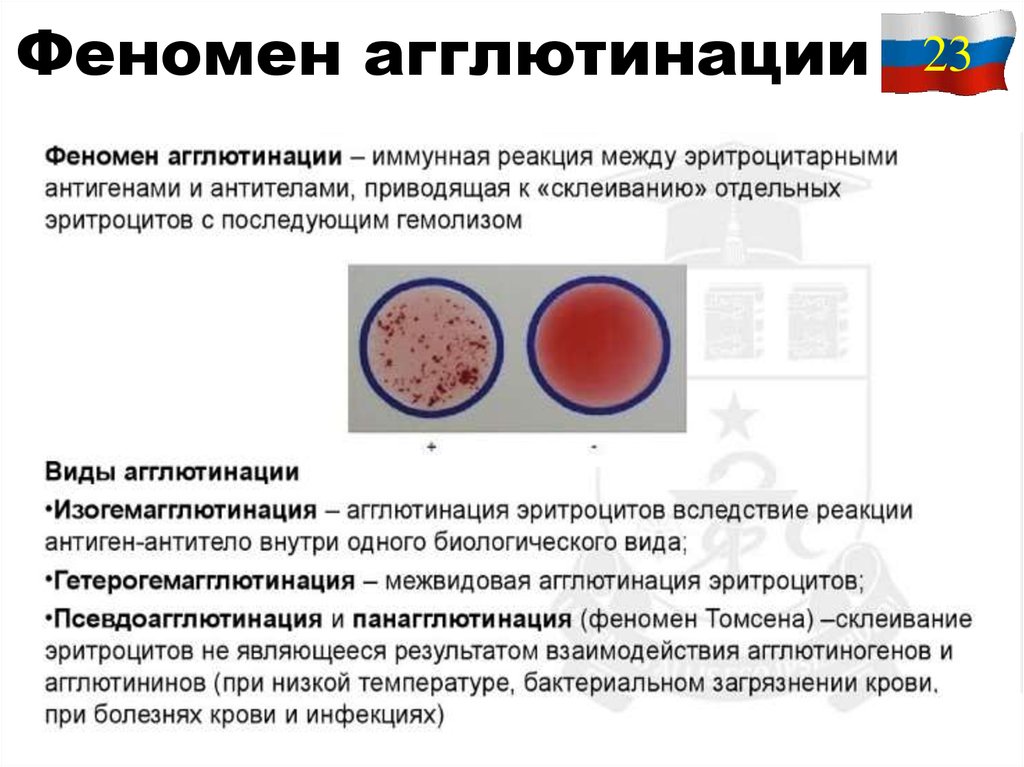 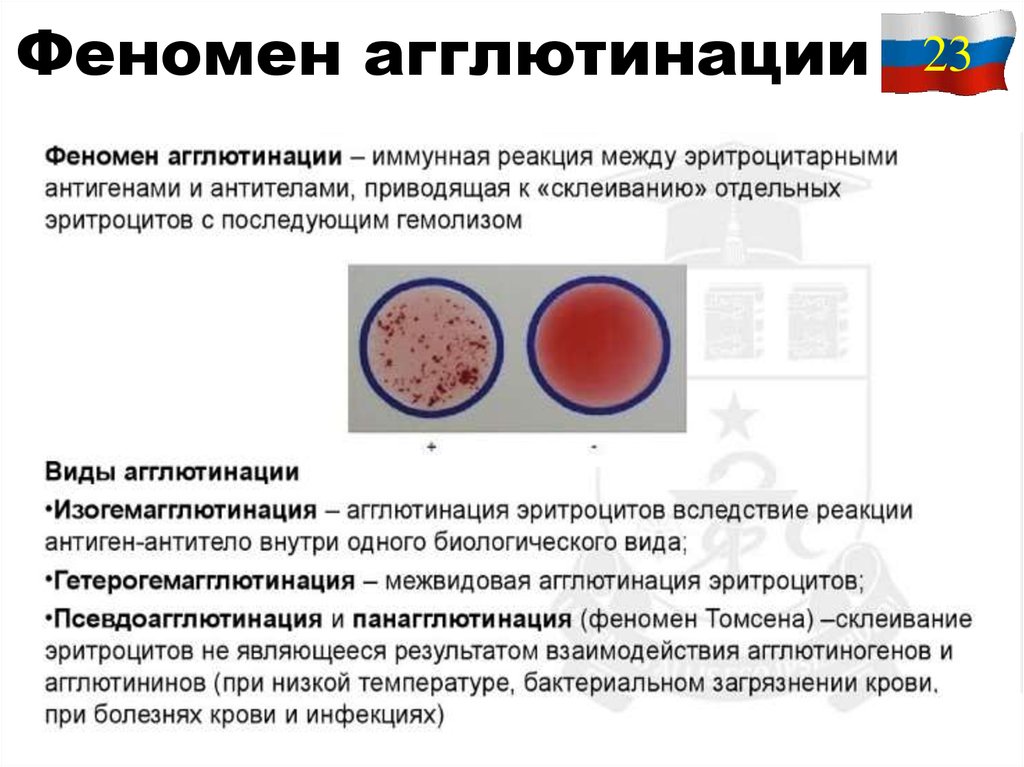 0(I)αβ
Нет А
Нет В
Учет результата через 3 мин
Определение групп крови по ЦОЛИклонам
Анти А
Анти В
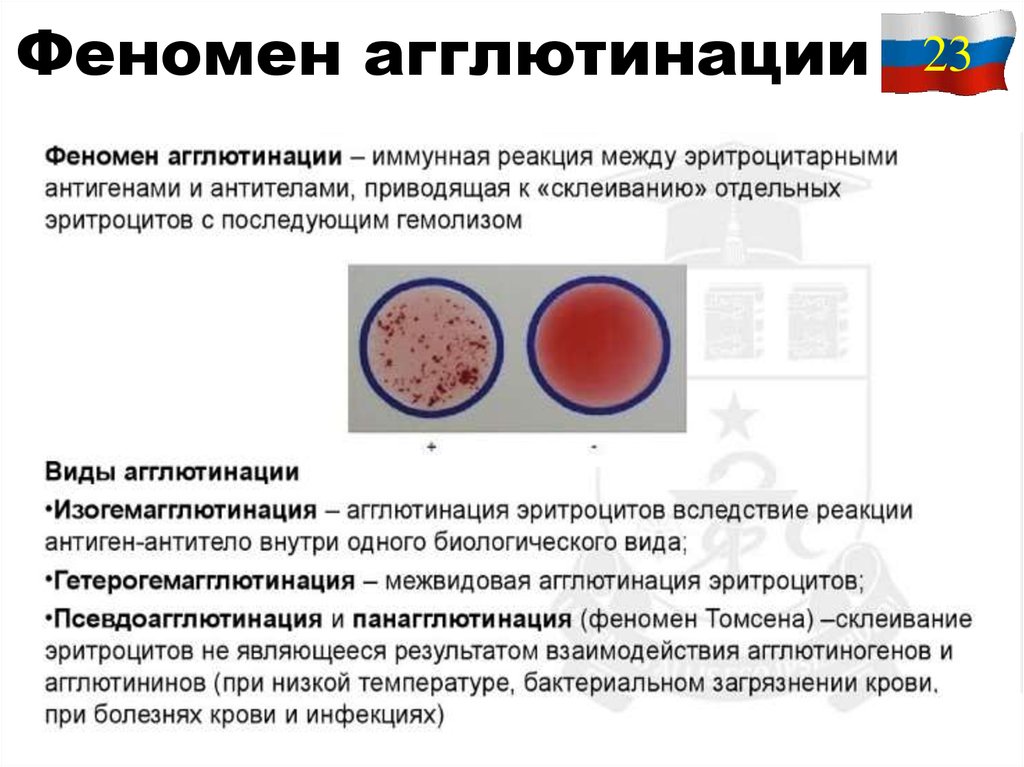 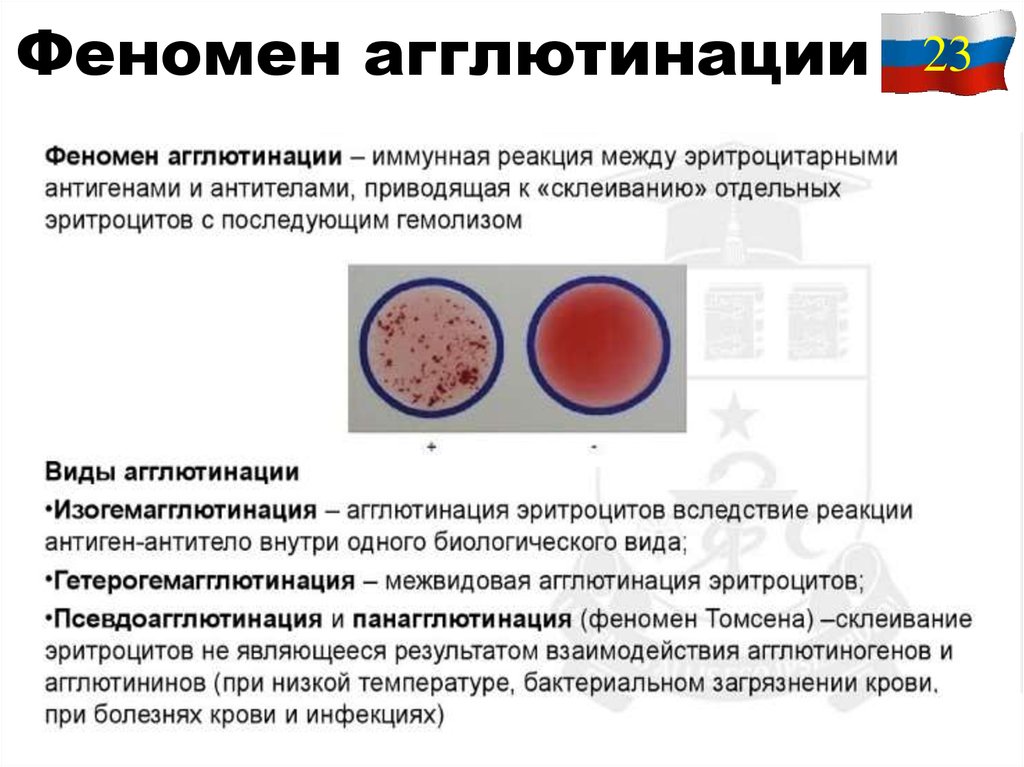 Есть А
Нет В
А (II) β
Определение групп крови по ЦОЛИклонам
Анти А
Анти В
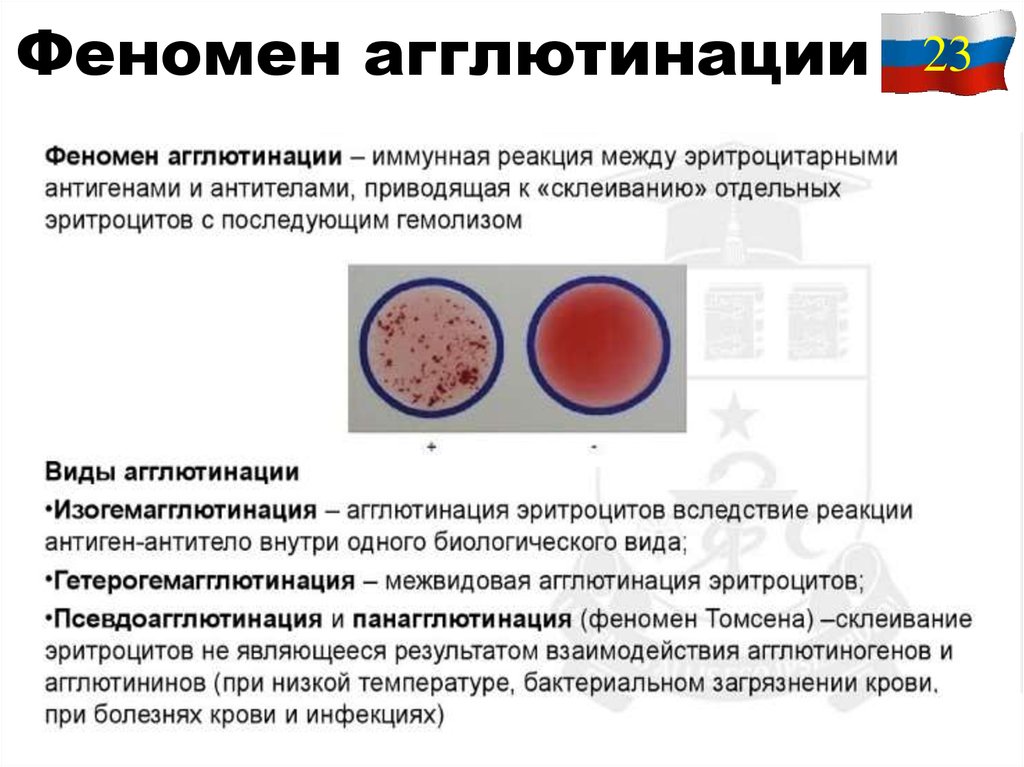 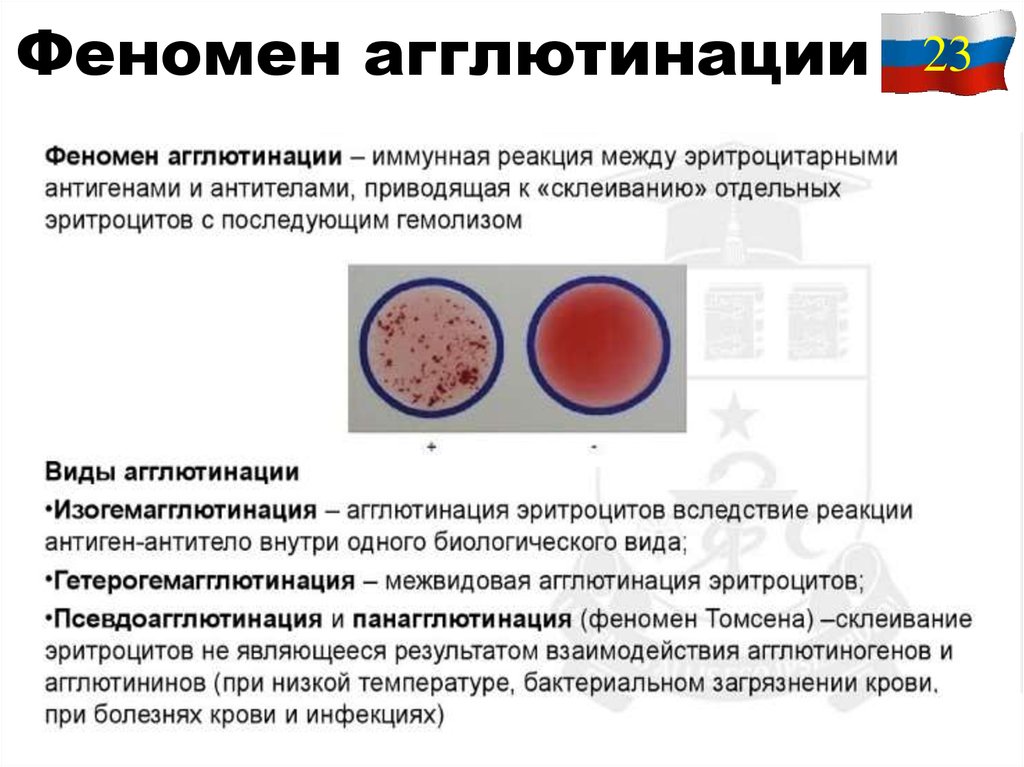 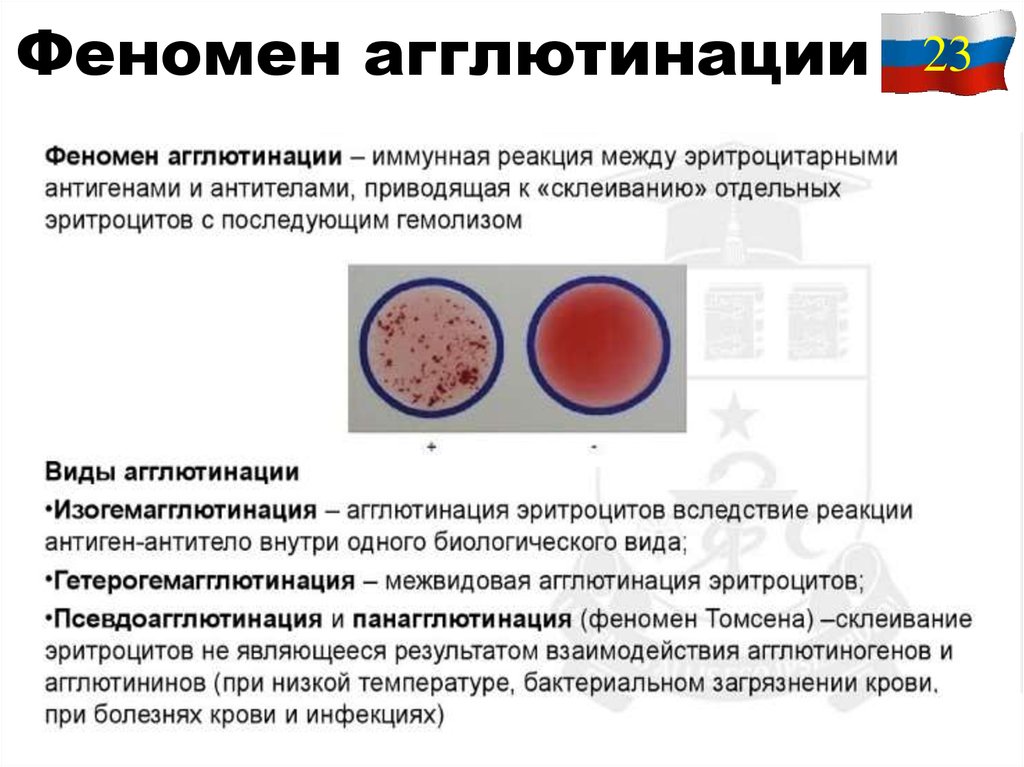 Нет А
Есть В
В (III)α
Определение групп крови по ЦОЛИклонам
Анти В
Анти АВ
Анти А
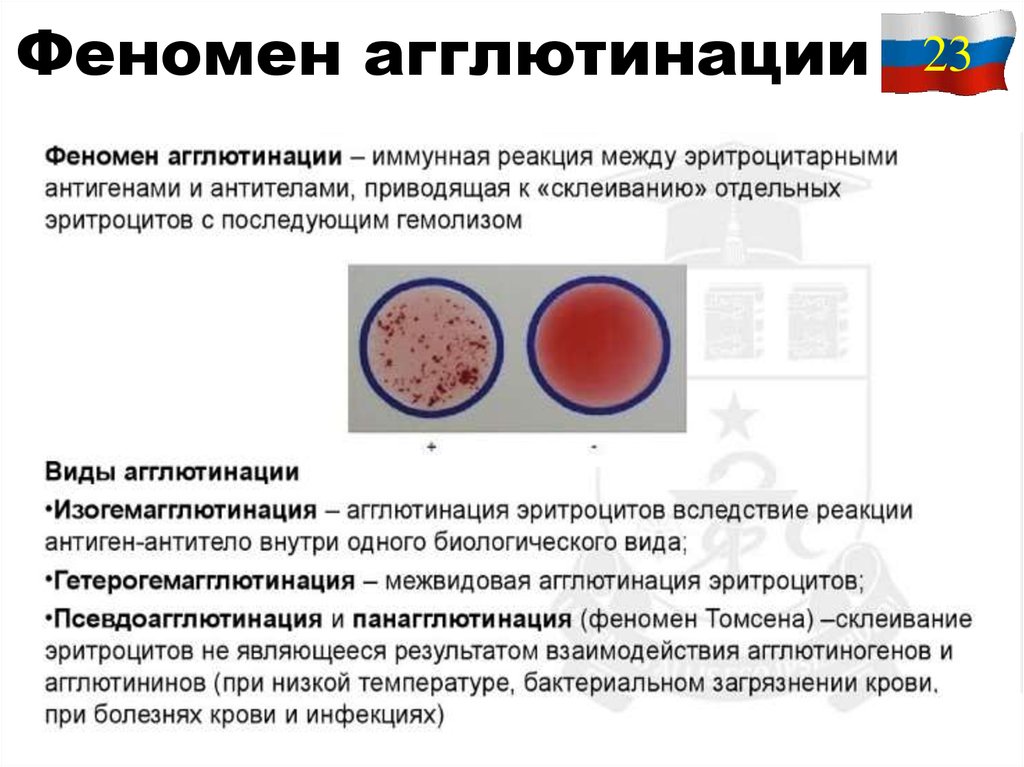 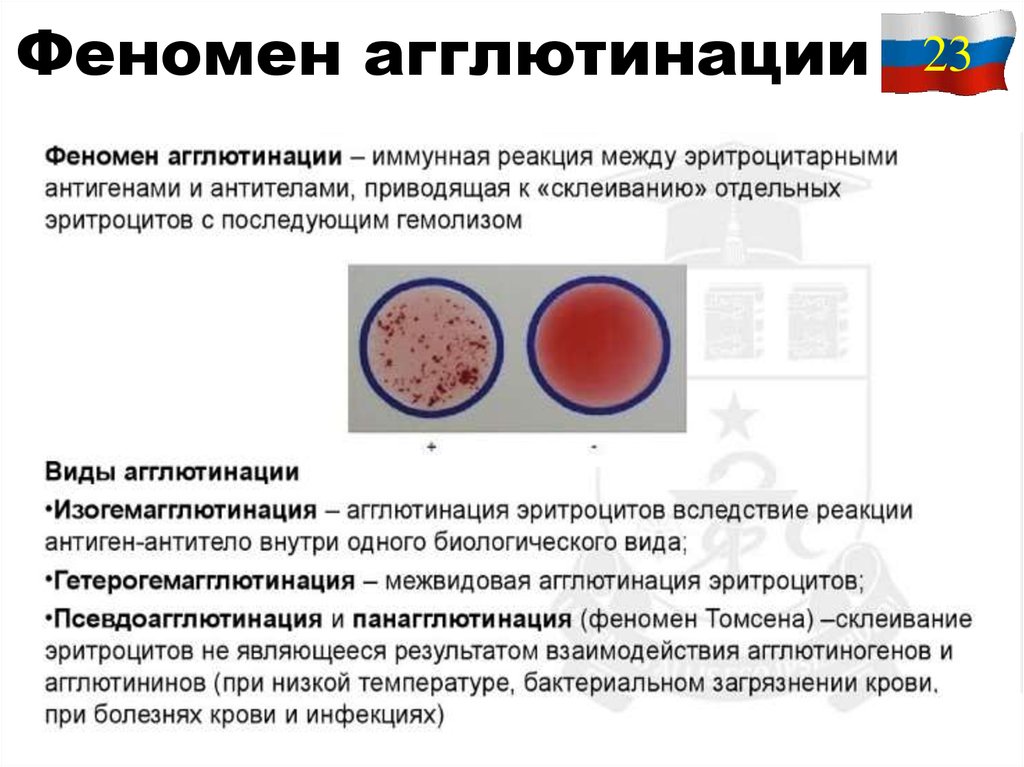 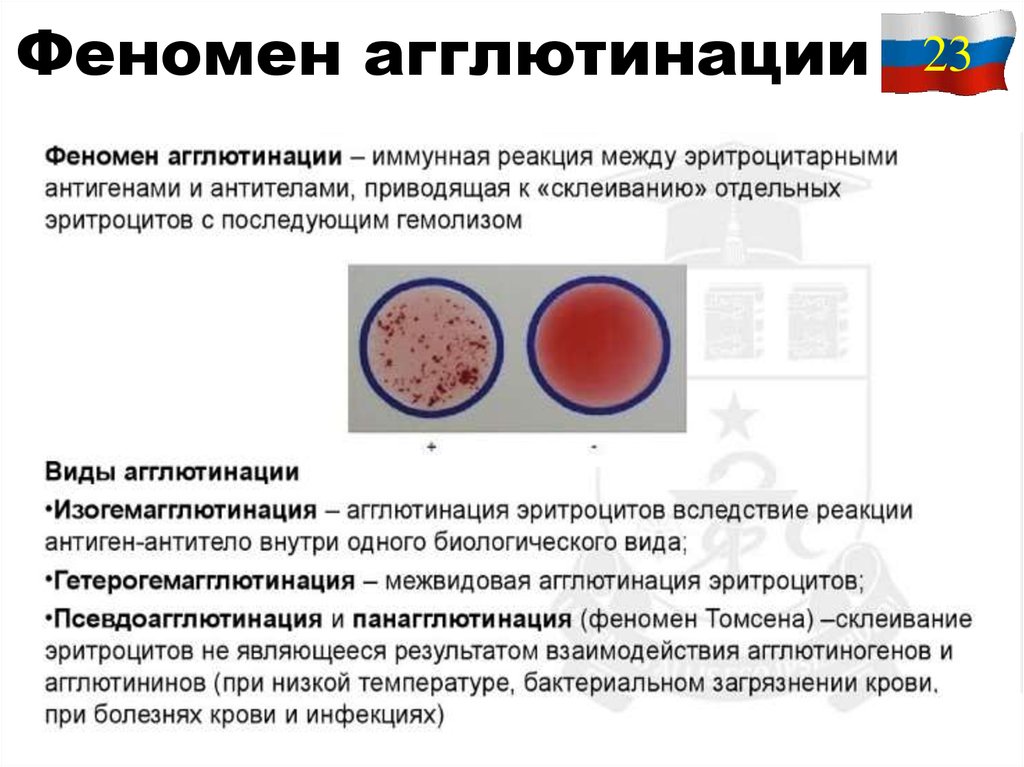 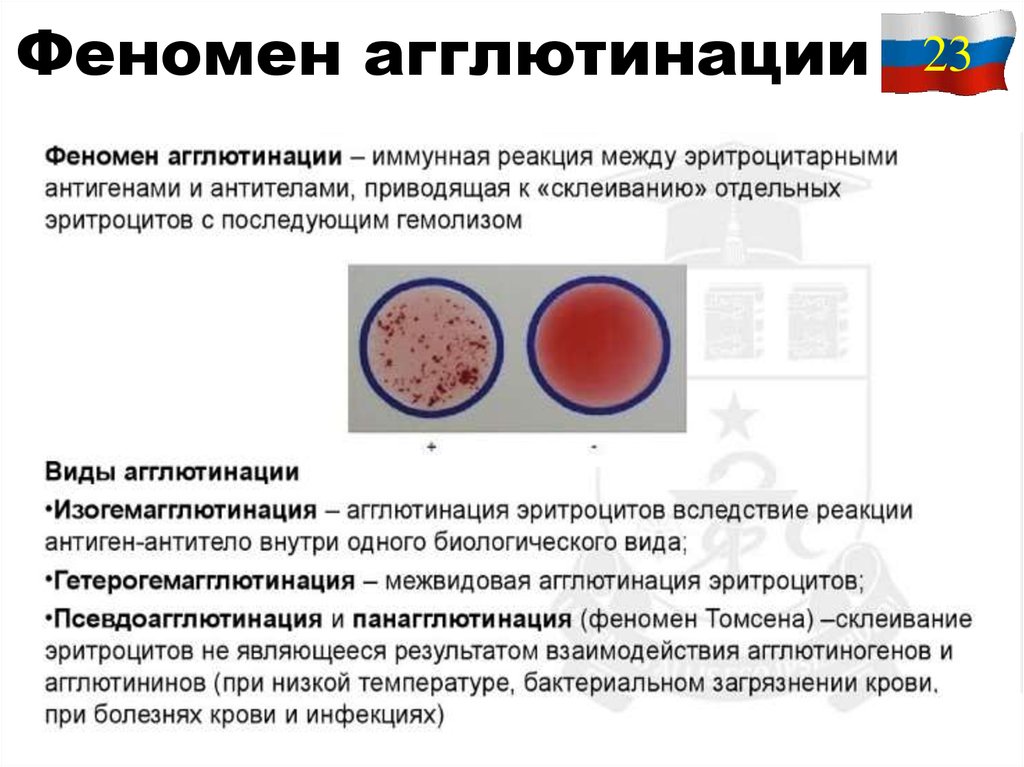 Физ. р-р
АВ (IV)о
Гелевая технология 
определения групп крови
Определяет и агглютиногены и агглютинины крови, основана на агглютинации и гель–фильтрации
Пластиковые диагностические карточки
Микропробирки с нейтральным 
полиакриламидным гелем или гелем со
 специфической или антиглобулиновой
 сывороткой включенными в структурную матрицу геля
Гелевая технология 
определения групп крови
Исследуемые эритроциты и ЦОЛИклоны или исследуемая сыворотка (плазма) и стандартные эритроциты
Микропробирки с гелем
происходит реакция агглютинации
Карточки центрифугируются
Гелевая технология 
определения групп крови
При центрифугировании
 осуществляется разделение
 агглютинированных и 
неагглютинированных эритроцитов
Гелевая технология 
определения групп крови
При отсутствии агглютинации неагглютинированные
 эритроциты свободно проходят между частицами геля, образуя осадок на дне микропробирок ID – карты.
Гелевая технология 
определения групп крови
Агглютинированные эритроциты задерживаются на поверхности геля или в его толще. Расположение агглютинатов в геле определяется силой агглютинации, и положительный результат может быть 
оценен от +1 до +4.
Гелевая технология 
определения групп крови
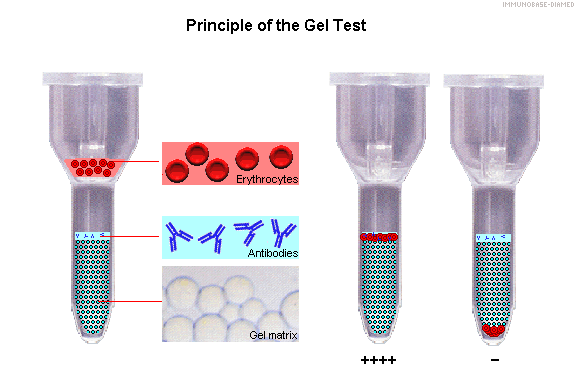 Гелевая технология 
определения групп крови
αβ
Учет результата
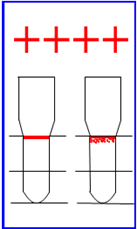 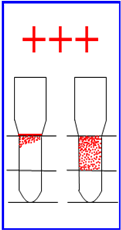 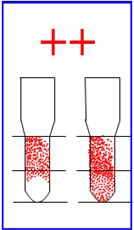 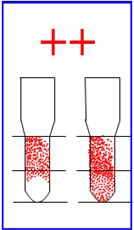 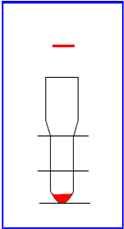 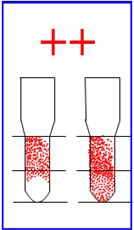 Внешний вид 
диагностических карт
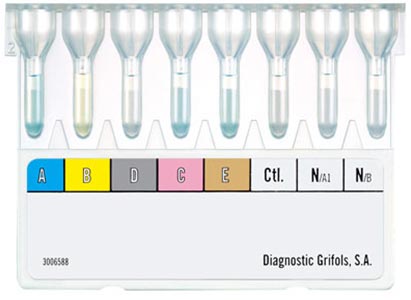 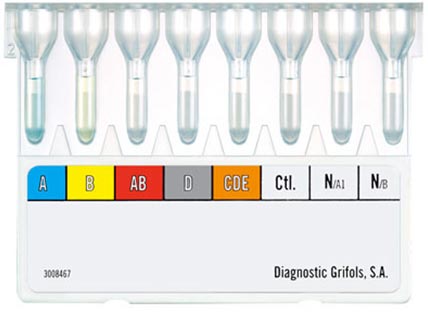 Гелевая технология 
позволяет осуществить
ABO/Rh типирование эритроцитов; типирование антигенов эрироцитов других систем; скрининг и идентификацию антител (прямая и непрямая реакция Кумбса);
 спектр реакций на совместимость
 крови донора и сыворотки реципиента, диагностика посттрансфузионных осложнений и др.
Два рода ошибок при определении групповой принадлежности крови
Ошибки первого
 рода
Учет агглютинации 
там, где ее нет 
или не должно
 быть
Ошибки второго
 рода
Не учитывается
агглютинация там,
где она есть или
должна быть
Редкие группы крови системы АВО
Оh – бомбейский тип крови
В крови отсутствуют агглютиногены А, В и О (абсолютный 0) и есть агглютинины α, β и анти-0 и переливать кровь универсального донора нельзя
Дефективные группы крови
А(о), В(о), О(α), О(β)
Кровяные химеры
Истинный 
химеризм
Ложный 
химеризм
Совместимость групп крови по правилу Оттенберга
A(II)
х
0(I)
AB(IV)
B(III)
У детей переливают только одно- 
группную кровь (эритромасса)
Прямое правило Оттенберга
При переливании небольших доз крови (до 500мл) учитываются лишь агглютиногены переливаемой крови
Агглютинины разводятся в крови больного и  нейтрализуются плазменными А и В
Обратное правило Оттенберга
При переливании больших доз крови (более 500мл) учитываются и агглютиногены и агглютинины переливаемой крови
Совместимость групп крови по правилу Оттенберга
Не более 500 мл
0(I)αβ
AB(IV)
х
Опасный универсальный донор
1. Это человек с первой группой крови О (I) αβ, имеющий врожденный высокий титр естественных агглютининов αβ
Опасный универсальный донор
2. Это человек с первой группой крови иммунизированный по какому-либо эритроцитарному антигену.
Переливание О (I) Rh – крови только в экстренной ситуации
Нет одногруппной крови
Нет времени для определения группы крови
Переливание только капельное
        Одногруппная  кровь
   
      кровь О (I) Rh–  не более 500мл
   
                Эр. масса О (I) Rh–
Понятие опасный универсальный реципиент устарело
Человеку с четвертой группой крови в экстренной ситуации можно переливать резус отрицательные эритроцитсодержащие компоненты В(ІІІ) или 0(І)
Система Rh-Hr(полисахаридные комплексы)
Wiener: Rh0, rh', rh", Hr0, hr', hr '' 
Fischer
   Race:   Д,    С,   Е,    d,    c,    e
              85%,70%,30% 
 Ряд активности: Д, С, с, Е, е, d
Реципиент
Резусполо-жительный
ДСЕ
ДСe
ДcЕ
Дce
Резусотрица-тельный
dСЕ
dСe
dcЕ
dce
Донор
Резусполо-жительный
ДСЕ    dСЕ
ДСe     dСe
ДcЕ     dcЕ
Дce
Резусотрица-тельный

dce
Пути иммунизации по резус фактору
Трансплацентарный
Трансфузионный
Трансплантационный 
Энтеральный
Определение резус принадлежности реципиента
Монокло-нальная сыворотка Анти-D
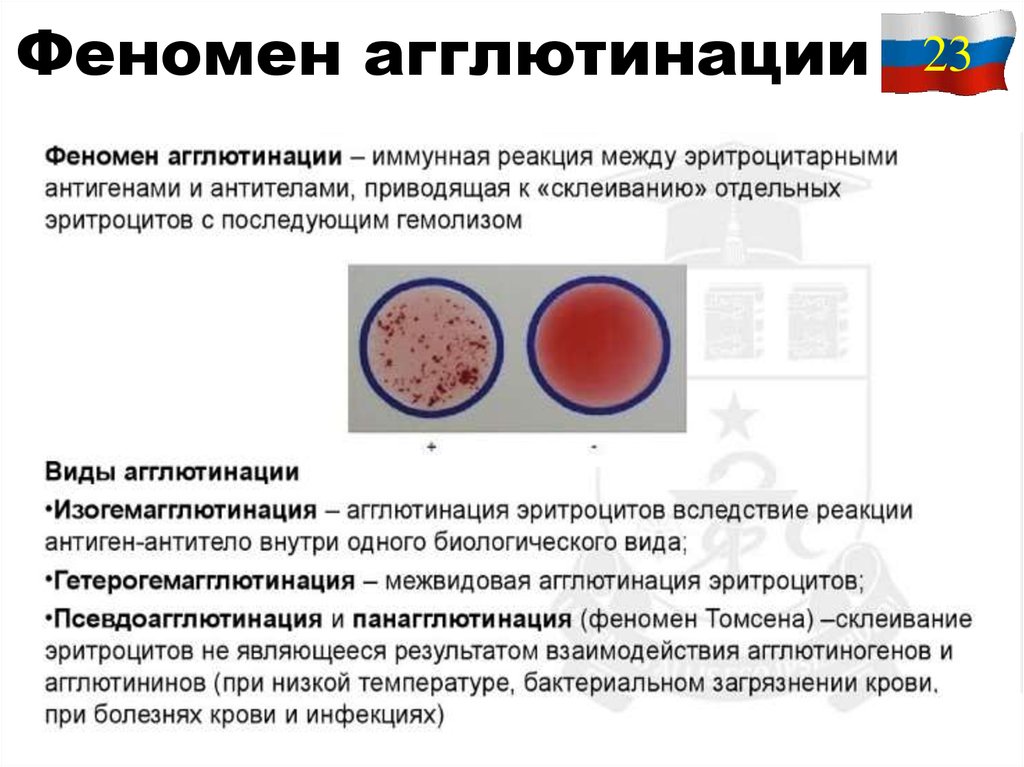 Есть D
антиген
+
Неизвестная 
кровь
Кровь резусположительная
Определение резус принадлежности реципиента
Моноклональная сыворотка 
анти-Д
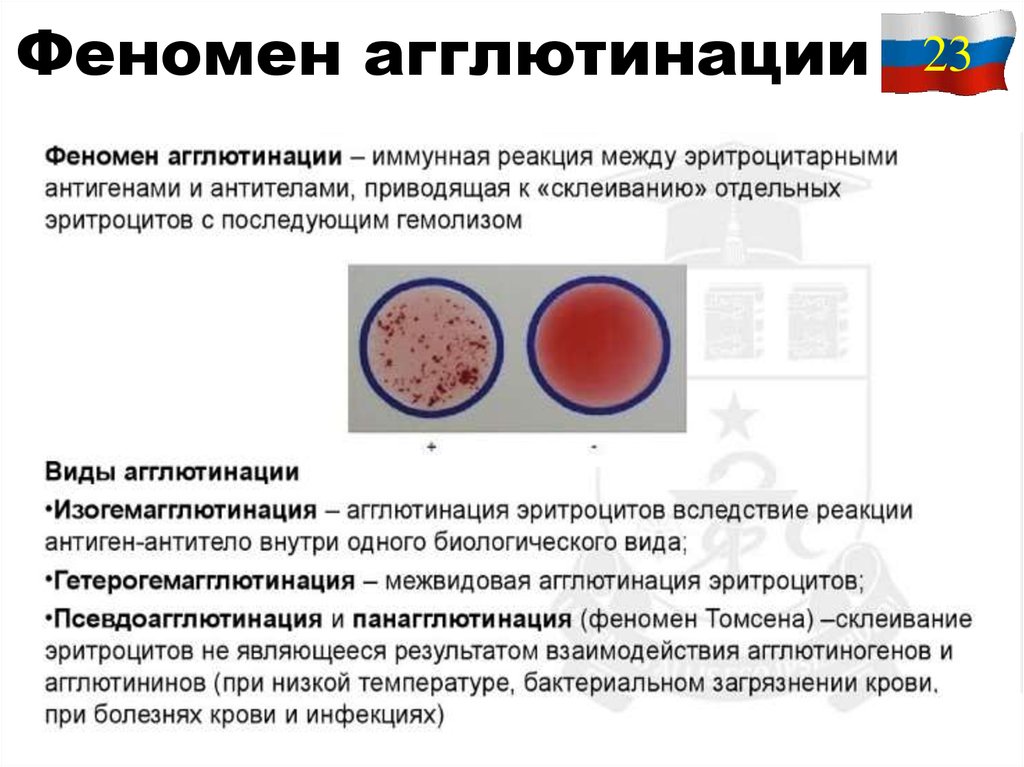 Нет
антигена
D
+
Неизвестная
 кровь
Кровь резусотрицательная
Определение резус принадлежности донора
антиD, антиC, антиЕ или
антиDCE
моноклональные сыворотки
Определение резус принадлежности донора
Монокло-нальная сыворотка Анти-DСЕ
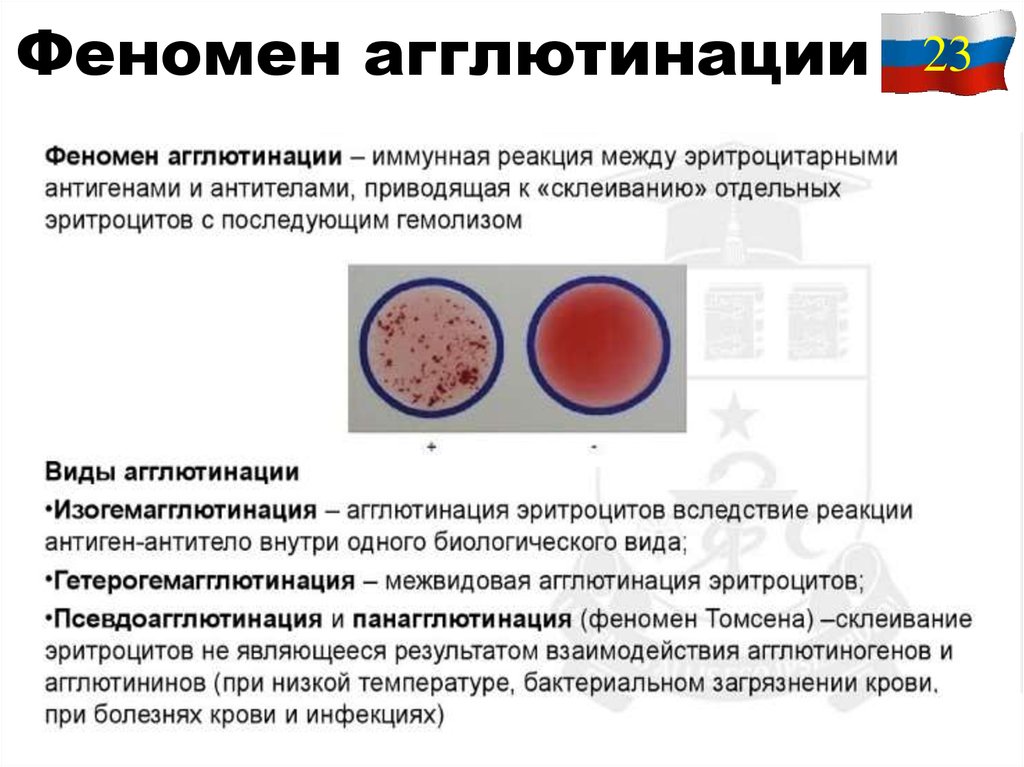 Есть или
D, или С, 
или Е
антиген
+
Неизвестная 
кровь
Кровь резусположительная
Определение резус принадлежности донора
Монокло-нальная сыворотка Анти-DСЕ
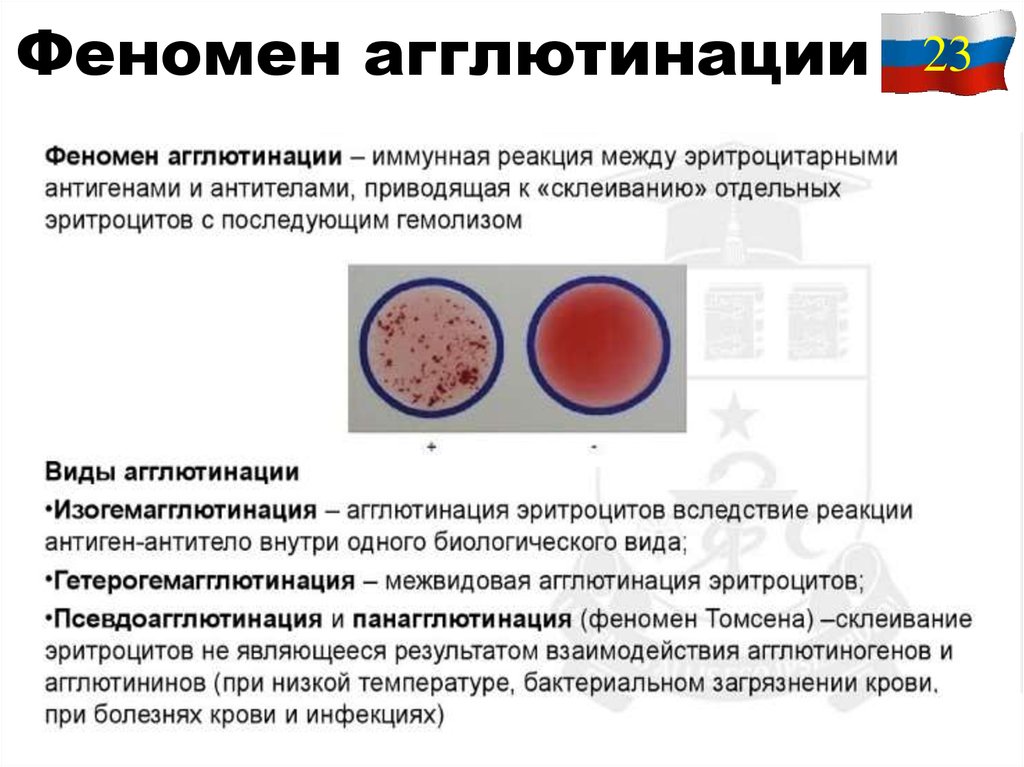 нет
антигенов
D, С, 
или Е
+
Неизвестная 
кровь
Кровь резусотрицательная
Определение резус принадлежности донора
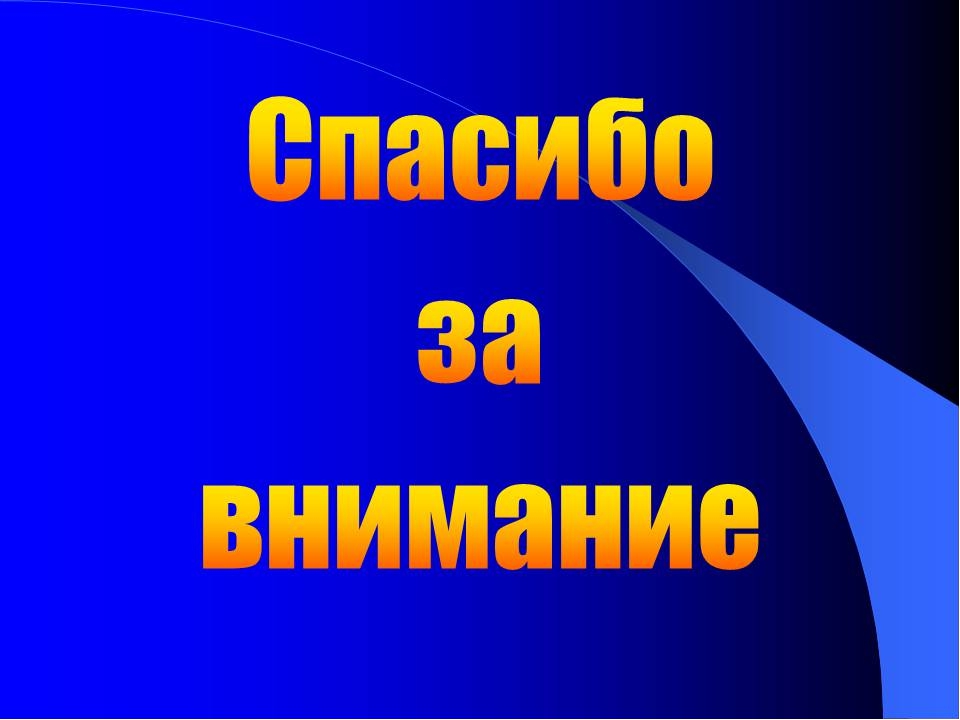 Анти-D, анти-C, анти-Е или
анти-DCE
моноклональные сыворотки и если хотя бы с одной из них произошла реакция агглютинации, то  донор считается Rh положительным